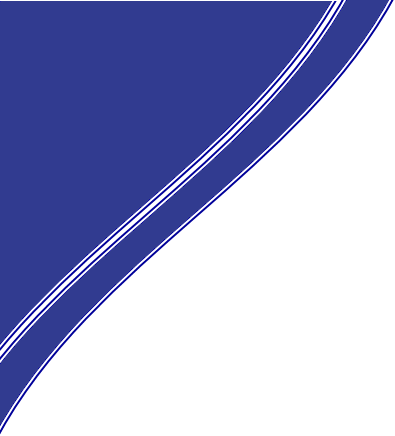 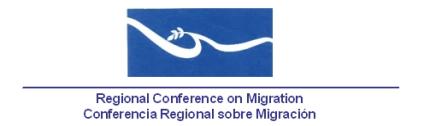 Perfiles Biográficos de los Panelistas Biographical Profiles of the Speakers
Reunión del Grupo Regional de Consulta Sobre Migración (GRCM)
Tegucigalpa, Honduras, del 7 al 9 de junio de 2016
Regional Consultation Group on Migration (RCGM)
Tegucigalpa, Honduras, June 7-9, 2016
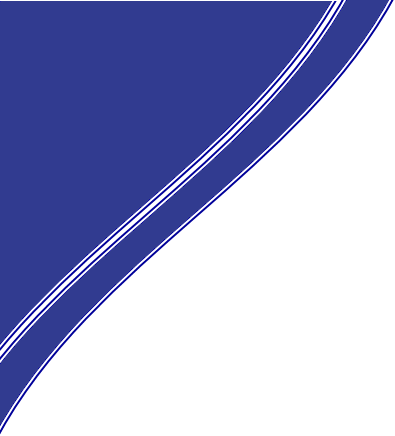 Elaborado por la Secretaría Técnica de la CRM 
Prepared by the RCM Technical Secretariat
Jorge Peraza- Breedy

Jefe de Misión 
Organización Internacional para las Migraciones (OIM)

Chief of Mission
International Organization for Migration (IOM)

El Salvador, Guatemala & Honduras
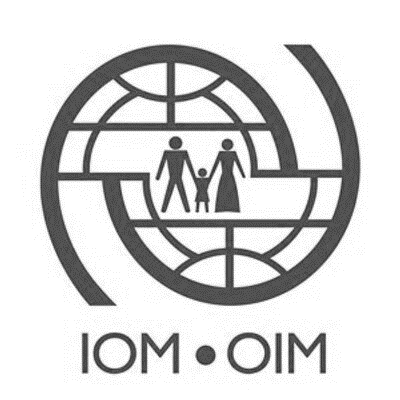 Jorge Peraza- Breedy

Jefe de Misión 
Organización Internacional para las Migraciones (OIM)

Chief of Mission
International Organization for Migration (IOM)

El Salvador, Guatemala & Honduras
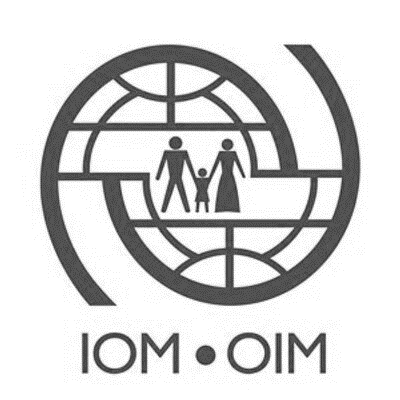 Andrés Ramírez

Representante Regional ACNUR
Regional Representative UNHCR

Representación Regional del ACNUR para América Central, Cuba y México en Panamá
Regional Representation for Central America, Cuba and Mexico in Panama
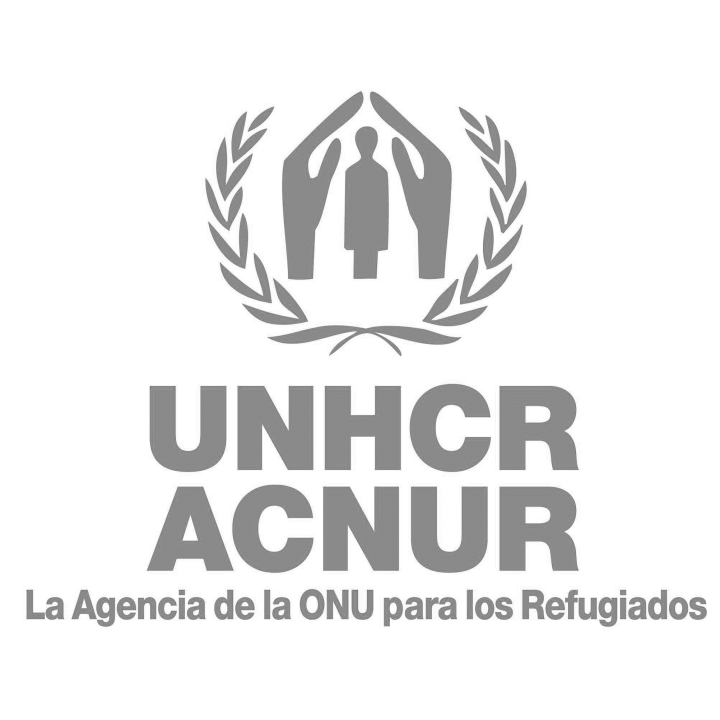 Adriana Hidalgo

Coordinadora Técnica 
Organización Internacional del Trabajo (OIT)
Technical Coordinator 
International Labour Organisation (ILO)

Centroamérica, Panamá, República Dominicana y Haití
Central America, Panama, the Dominican Republic and Haiti
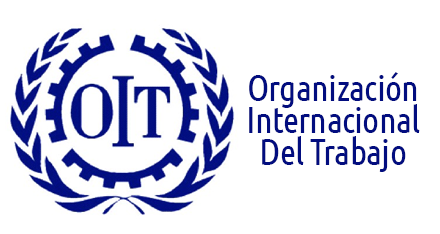 Luz Angela Melo

Representante
Fondo para la Infancia de las Naciones Unidas (UNICEF)
Representative
United Nations Children’s Fund (UNICEF)

Oficina de Honduras
Honduras Office
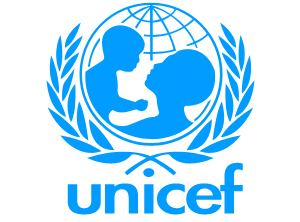 Oscar A. Chacón

Director Ejecutivo
Executive Director

Alianza Américas
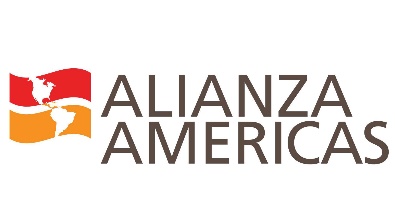 Laetitia Courtois

Jefa Adjunta de la Delegación para México, Centroamérica y Cuba 
Comité Internacional de la Cruz Roja (CICR)

Deputy Head of the Delegation for Mexico, Central America and Cuba
International Committee of the Red Cross (ICRC)
Juliette Bonnafe

Especialista 
Specialist 

ONU Mujeres
UN Women
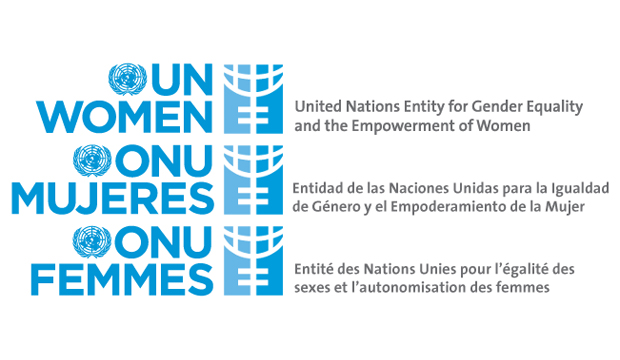